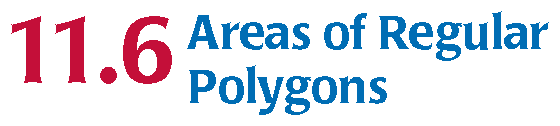 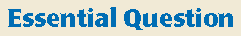 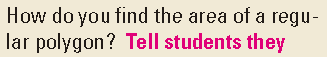 Standards:
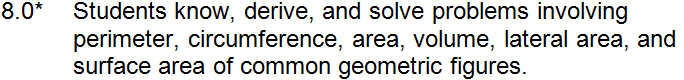 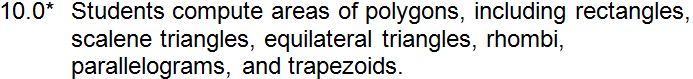 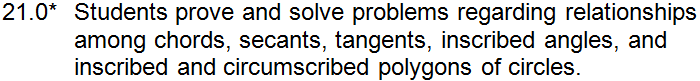 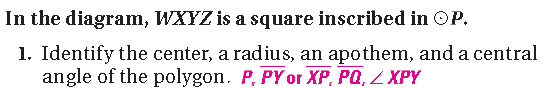 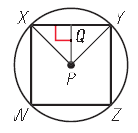 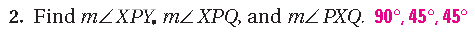 Theorem 11.11  Area of a Regular Polygon
The area of a regular n-gon with side 
    length of s is half the product of the 
    Apothem a and the perimeter P, so…
Example
Find the apothem of a square with side length 10.
Example
Find the apothem of a hexagon with radius 8
Find the area of the Hexagon
Practice
Find the area of a square with an apothem of 4.
Practice
Find the area of a hexagon with side length of 12
Practice
Find the area of an equilateral triangle with an apothem of 2
Homework:

Page 765:  #1 – 16 all